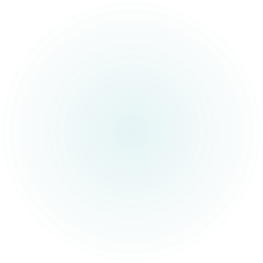 Het kindje Jezus wordt geboren
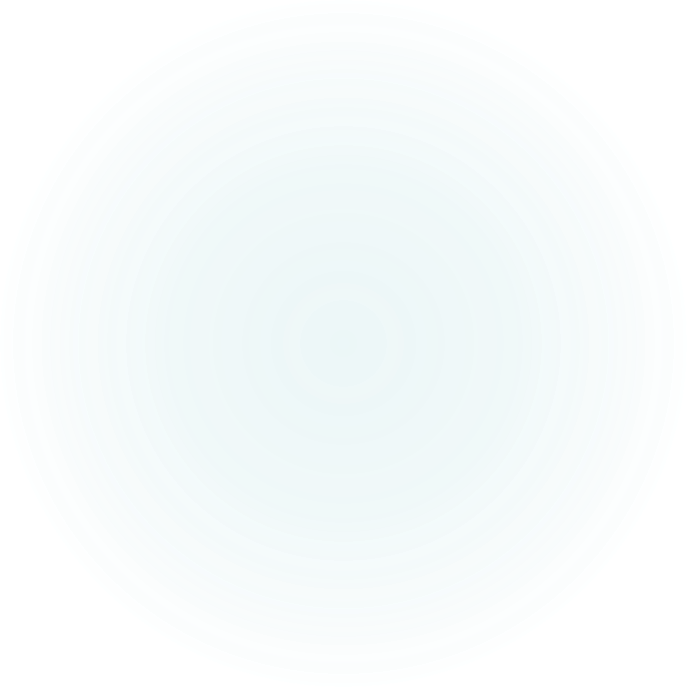 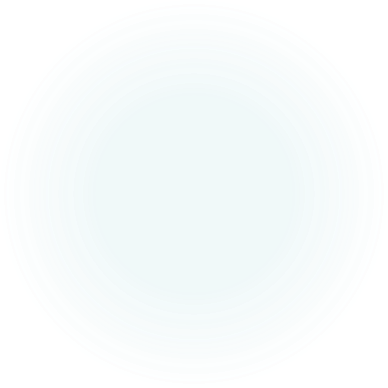 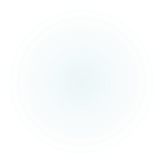 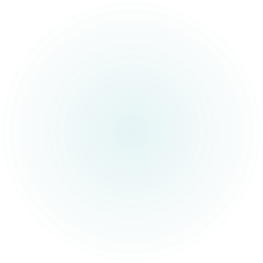 Dat geeft feest in de hemel
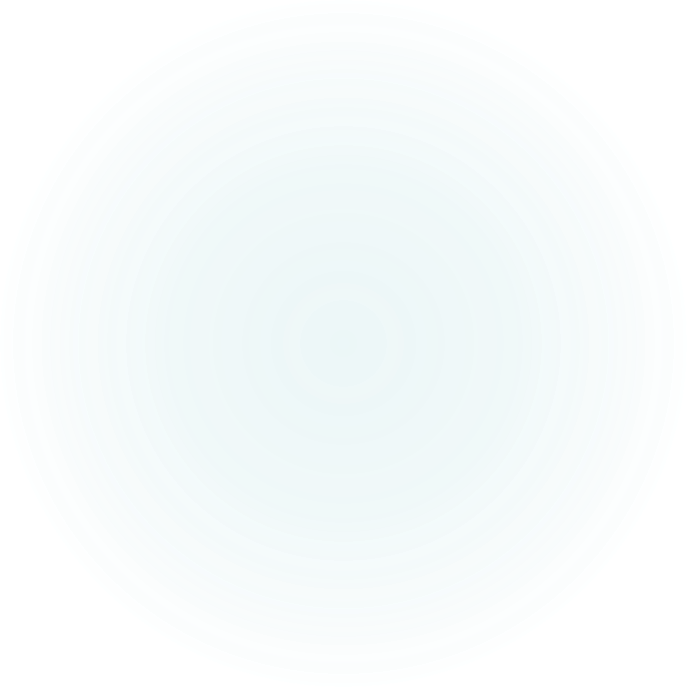 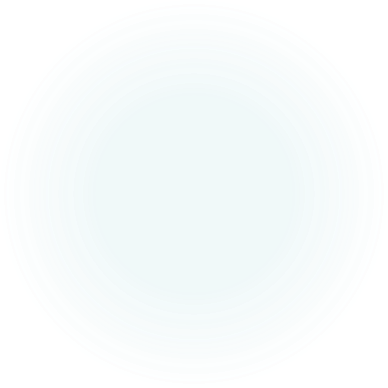 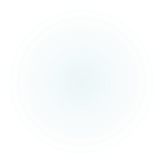 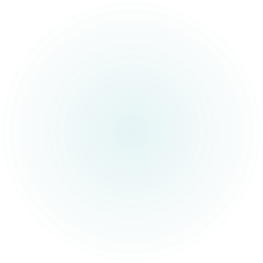 Wat doorverteld mag worden
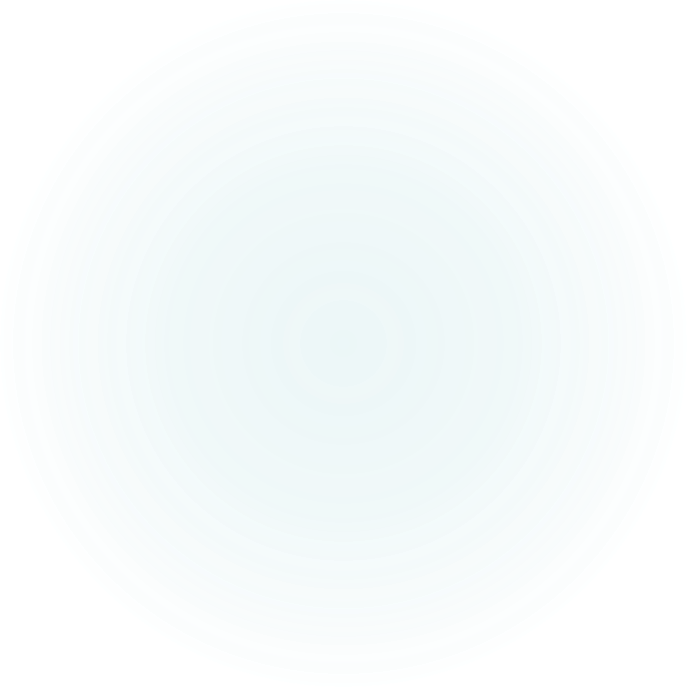 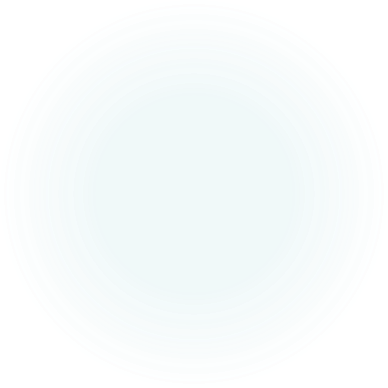 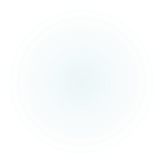 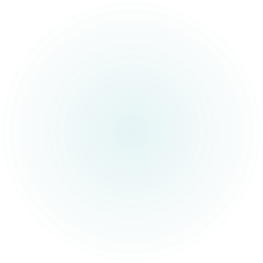 Een teken wordt gegeven
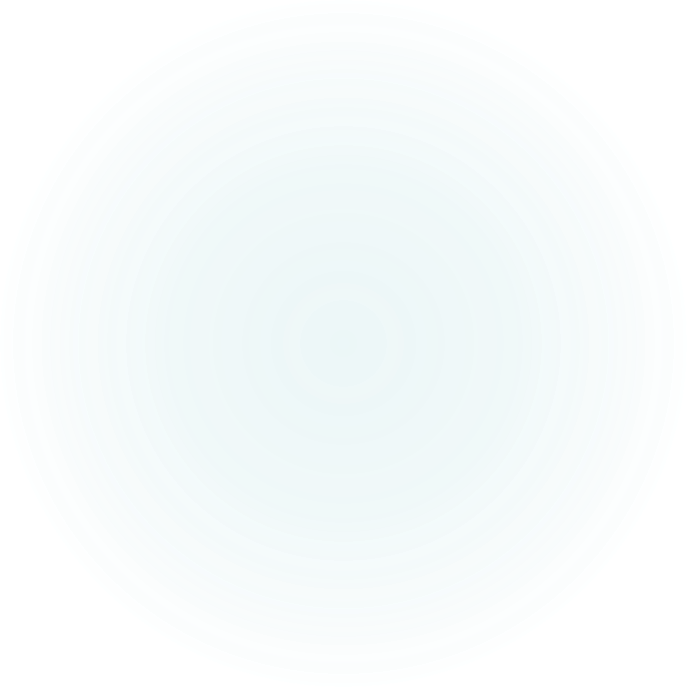 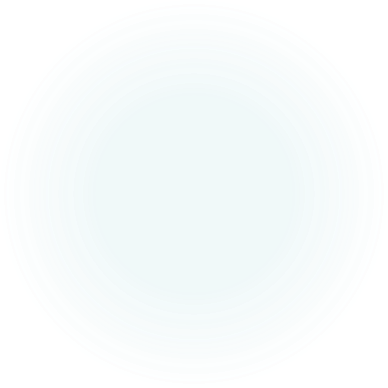 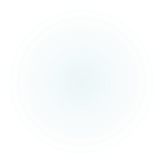 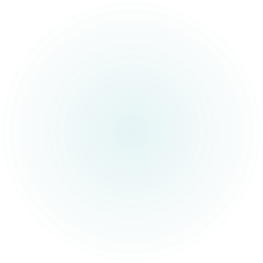 Zodat wij weten dat Hij de Koning is die bij ons is
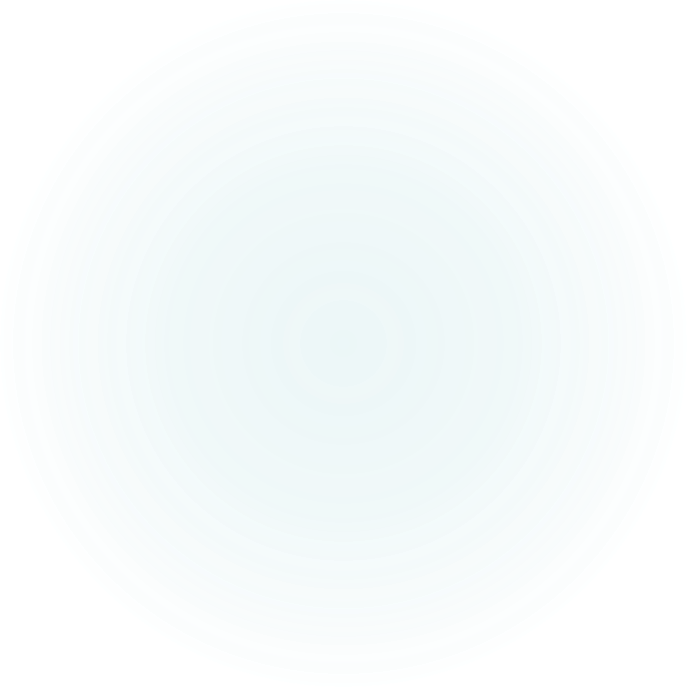 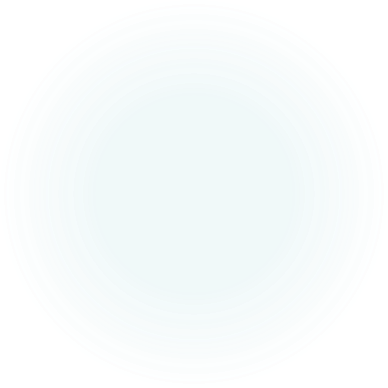 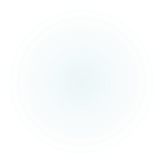 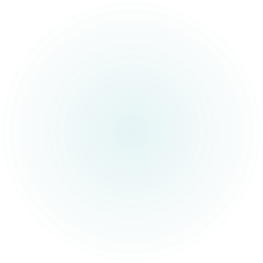 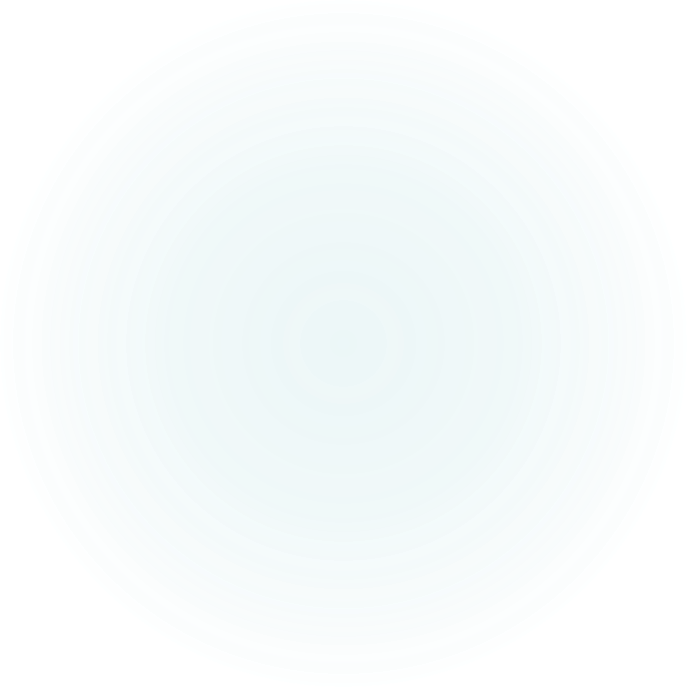 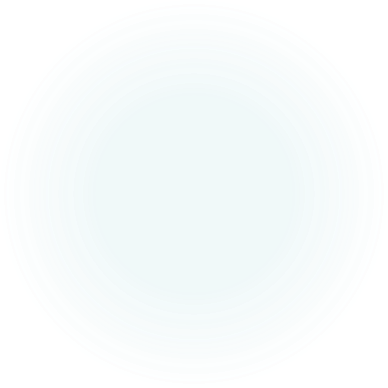 En ons vreugde geeft
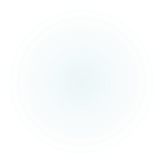